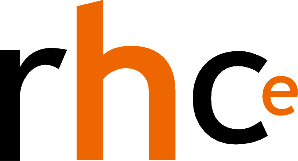 Algemene Verordening Gegevensbescherming
General Data Protection Regulation (GDPR)
mr. ir. Guido Dorssers
g.dorssers@rhc-eindhoven.nl
Verordening 2016/679
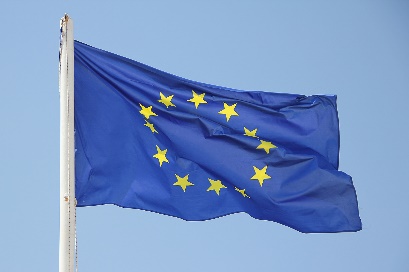 Algemene Verordening Gegevensbescherming
Rechtstreekse werking, supranationaal recht.

Verordening 27 april 2016http://eur-lex.europa.eu/legal-content/NL/TXT/?uri=CELEX:32016R0679

Bekendmaking 4 mei 2016Publicatieblad van de Europese Unie, L 119, 4 mei 2016http://eur-lex.europa.eu/legal-content/NL/TXT/?uri=OJ:L:2016:119:TOC

Toepassing per 25 mei 2018“Zij [de verordening] is van toepassing met ingang van 25 mei 2018”(artikel 99, tweede lid, van de verordening 2016/679)
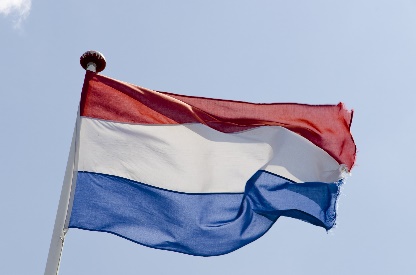 Nationale aanvullende regels
Uitvoeringswet Algemene verordening gegevensbescherming
Internetconsultatie concept-wet9 december 2016 – 20 januari 2017

In werking getreden op 25 mei 2018

Aanpassingswet Algemene verordening gegevensbescherming
28 juli 2018
[Speaker Notes: Internetconsultatie, december 2016: https://www.internetconsultatie.nl/uitvoeringswetavg/details
Advies RvS vastgesteld in week 40, 2017: https://www.raadvanstate.nl/adviezen/actuele-adviezen/vastgestelde-adviezen/vastgestelde-adviezen.html?id=859]
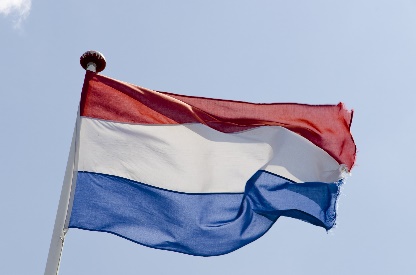 Nationale aanvullende regels
Uitvoeringswet Algemene verordening gegevensbescherming
Internetconsultatie concept-wet9 december 2016 – 20 januari 2017

Advies vastgesteld door de Afdeling advisering van de Raad van Stateweek 40 (2-6 oktober), 2017
Advies is (nog) niet openbaar

Wet is (nog) niet aanhangig gemaakt bij het parlement
AVG
UAVG
[Speaker Notes: Internetconsultatie, december 2016: https://www.internetconsultatie.nl/uitvoeringswetavg/details
Advies RvS vastgesteld in week 40, 2017: https://www.raadvanstate.nl/adviezen/actuele-adviezen/vastgestelde-adviezen/vastgestelde-adviezen.html?id=859]
Persoonsgegevens
Definitie
alle informatie over een geïdentificeerde of identificeerbare natuurlijke persoon
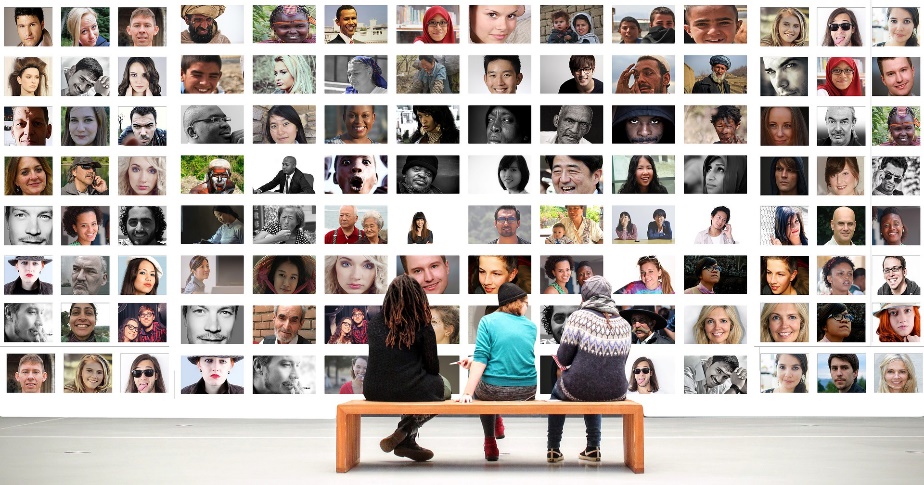 [Speaker Notes: Definitie “persoonsgegevens” (art. 4, lid 1): alle informatie over een geïdentificeerde of identificeerbare natuurlijke persoon („de betrokkene”); als identificeerbaar wordt beschouwd een natuurlijke persoon die direct of indirect kan worden geïdentificeerd, met name aan de hand van een identificator zoals een naam, een identificatienummer, locatiegegevens, een online identificator of van een of meer elementen die kenmerkend zijn voor de fysieke, fysiologische, genetische, psychische, economische, culturele of sociale identiteit van die natuurlijke persoon;]
Persoonsgegevens
Definitie
alle informatie over een geïdentificeerde of identificeerbare natuurlijke persoon;
als identificeerbaar wordt beschouwd een natuurlijke persoon die direct of indirect kan wordengeïdentificeerd, met name aan de hand van een identificator zoals een naam,een identificatienummer, locatiegegevens, een online identificator
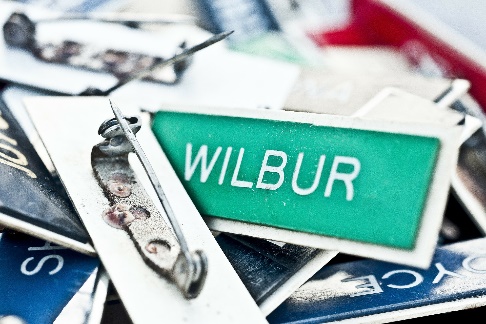 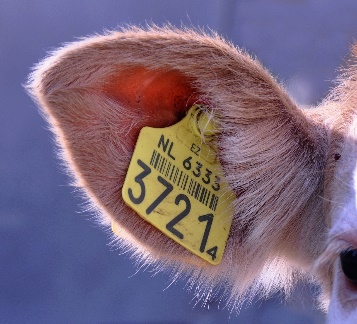 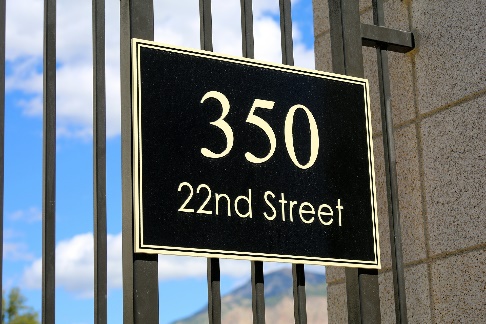 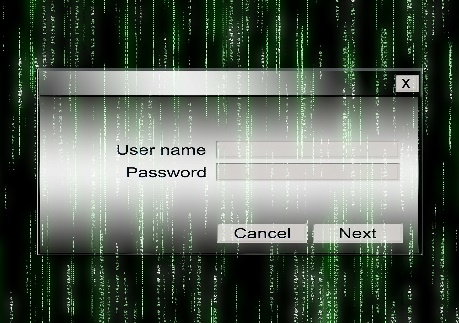 [Speaker Notes: Definitie “persoonsgegevens” (art. 4, lid 1): alle informatie over een geïdentificeerde of identificeerbare natuurlijke persoon („de betrokkene”); als identificeerbaar wordt beschouwd een natuurlijke persoon die direct of indirect kan worden geïdentificeerd, met name aan de hand van een identificator zoals een naam, een identificatienummer, locatiegegevens, een online identificator of van een of meer elementen die kenmerkend zijn voor de fysieke, fysiologische, genetische, psychische, economische, culturele of sociale identiteit van die natuurlijke persoon;]
Persoonsgegevens
Definitie
alle informatie over een geïdentificeerde of identificeerbare natuurlijke persoon;
als identificeerbaar wordt beschouwd een natuurlijke persoon die direct of indirect kan wordengeïdentificeerd, met name aan de hand van een identificator zoals een naam,een identificatienummer, locatiegegevens, een online identificator of van een of meer elementendie kenmerkend zijn voor de fysieke, fysiologische, genetische, psychische, economische,culturele of sociale identiteit van die natuurlijke persoon
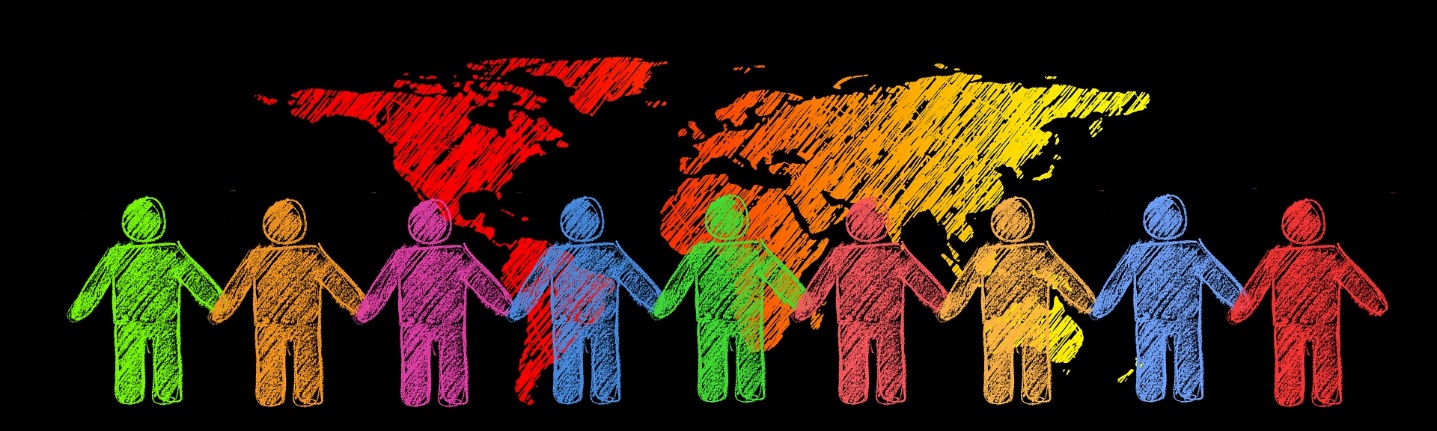 [Speaker Notes: Definitie “persoonsgegevens” (art. 4, lid 1): alle informatie over een geïdentificeerde of identificeerbare natuurlijke persoon („de betrokkene”); als identificeerbaar wordt beschouwd een natuurlijke persoon die direct of indirect kan worden geïdentificeerd, met name aan de hand van een identificator zoals een naam, een identificatienummer, locatiegegevens, een online identificator of van een of meer elementen die kenmerkend zijn voor de fysieke, fysiologische, genetische, psychische, economische, culturele of sociale identiteit van die natuurlijke persoon;]
Bijzondere persoonsgegevens
Gevoelige gegevens
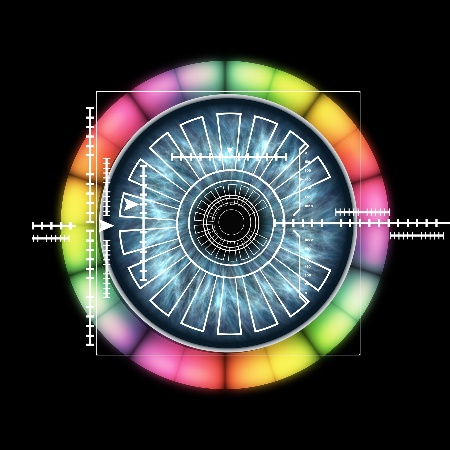 Ras
Etnische afkomst
Politieke opvattingen
Religieuze of levensbeschouwelijke overtuigingen
Lidmaatschap van een vakbond
Genetische gegevens
Biometrische gegevens
Gegevens over gezondheid
Gegevens omtrent seksueel gedrag of seksuele gerichtheid
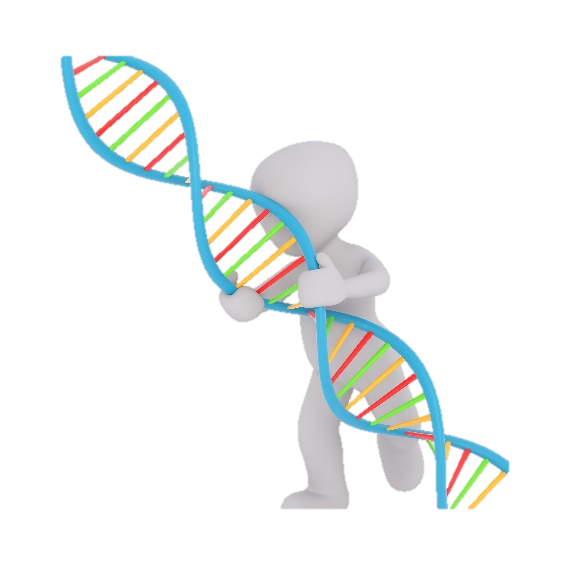 [Speaker Notes: Artikel 9, AVG]
Rechtmatigheid
Toestemming van betrokkene

Noodzakelijk voor uitvoering overeenkomst

Noodzakelijk voor uitvoering wet

Noodzakelijk ter bescherming vitale belangen

Noodzakelijk voor uitvoering overheidstaak

Noodzakelijk voor dringend eigen belang
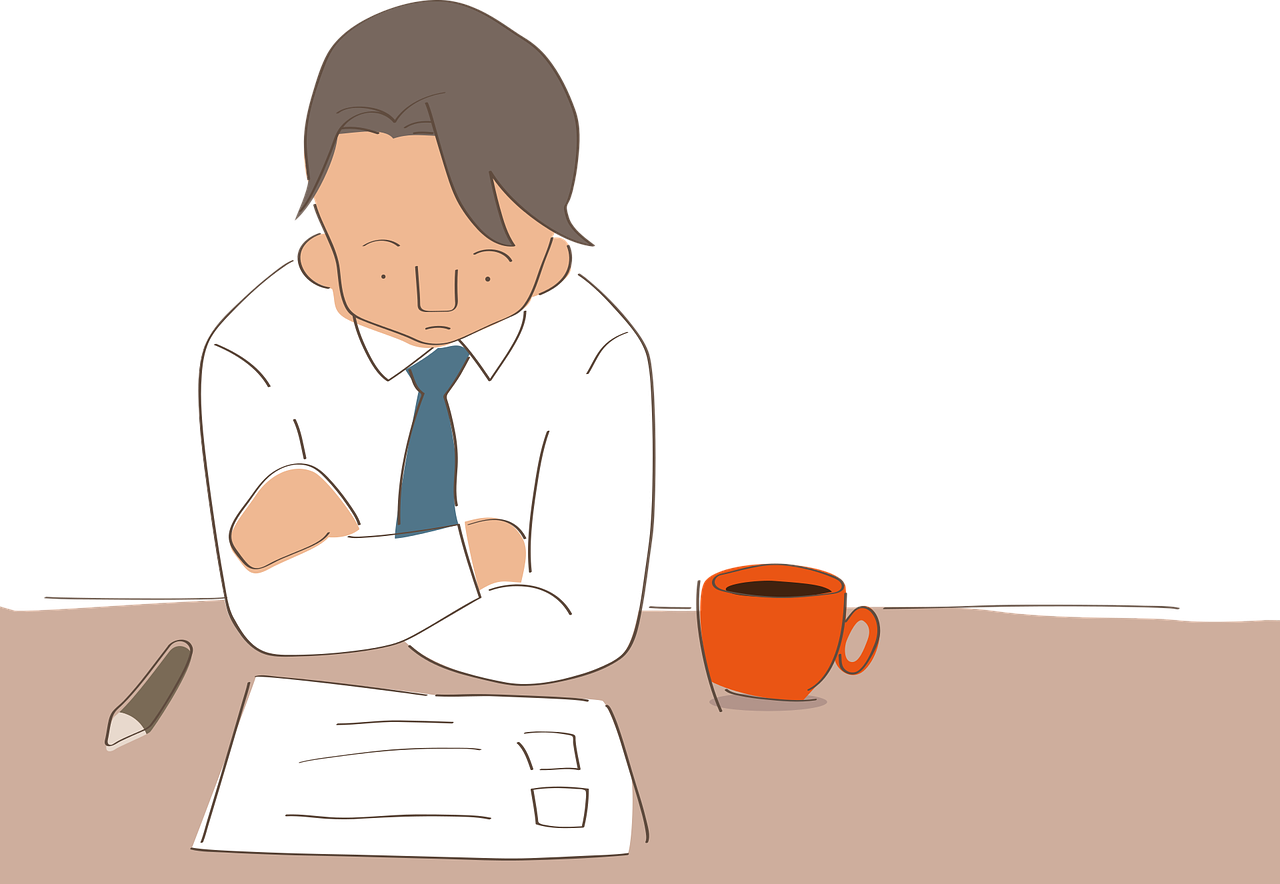 [Speaker Notes: Artikel 6, eerste lid, AVG

de vitale belangen van de betrokkene of een andere persoon, daaronder begrepen diens fysieke integriteit of leven, indien de betrokkene niet in staat is zijn toestemming te geven;]
Rechtmatigheid
Bijzondere persoonsgegevens
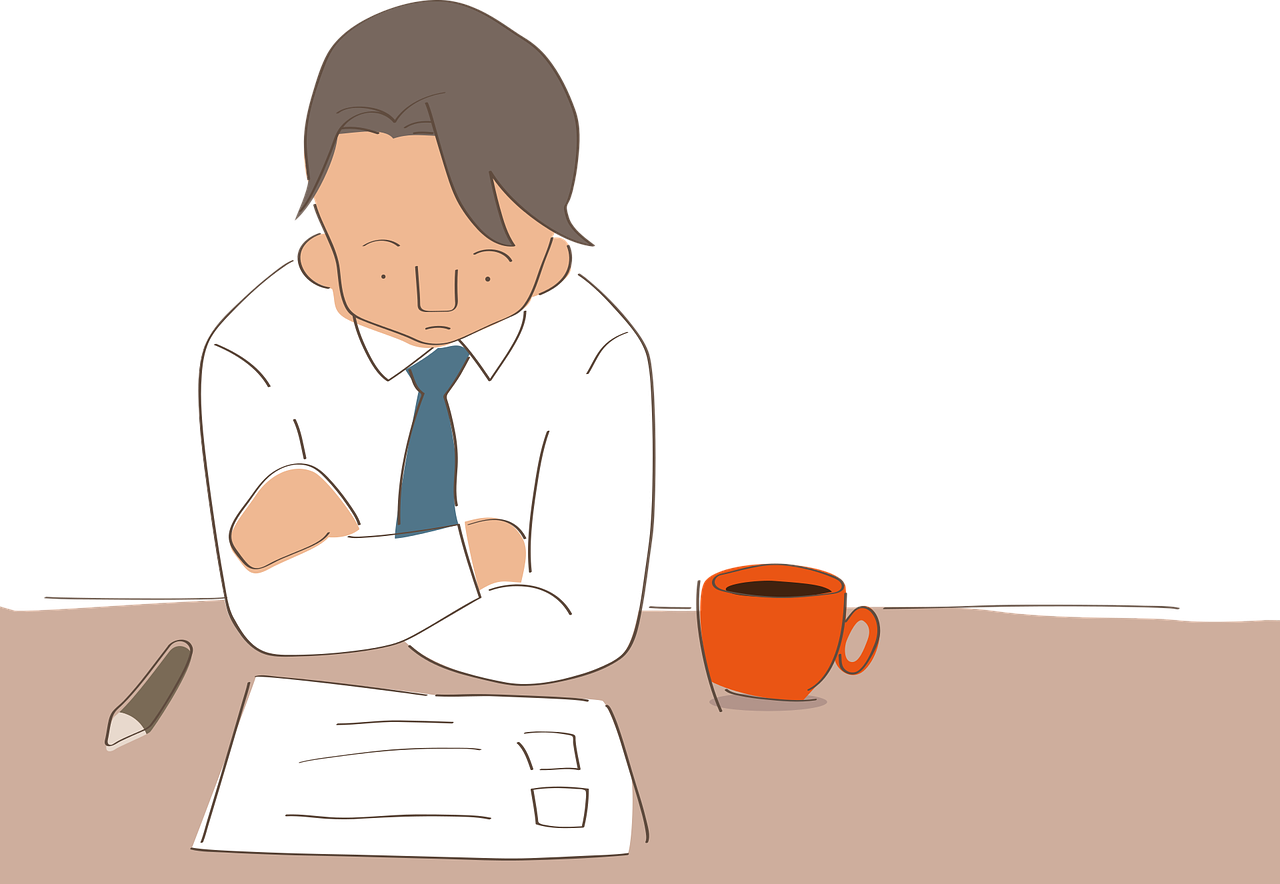 Toestemming van betrokkene (tenzij verboden)
Noodzakelijk voor uitvoering arbeids- /socialezekerheidheids- / socialebeschermingsrecht
Noodzakelijk ter bescherming vitale belangen
Door organisatie op vakbondsgebied, politiek, kerk of levensbeschouwelijk
Door betrokkene openbaar gemaakt
Rechtszaken
Zwaarwegend algemeen belang
Sociale zorg, gezondheidszorg ofvolksgezondheid
Overheidsarchivering
[Speaker Notes: Artikel 9, tweede lid, AVG

de vitale belangen van de betrokkene of een andere persoon, daaronder begrepen diens fysieke integriteit of leven, indien de betrokkene niet in staat is zijn toestemming te geven;]
Toestemming
Toestemming van de betrokkene
elke vrije, specifieke, geïnformeerde en ondubbelzinnige wilsuiting waarmee
de betrokkene door middel van een verklaring of een ondubbelzinnige actieve
handeling hem betreffende verwerking van persoonsgegevens aanvaardt
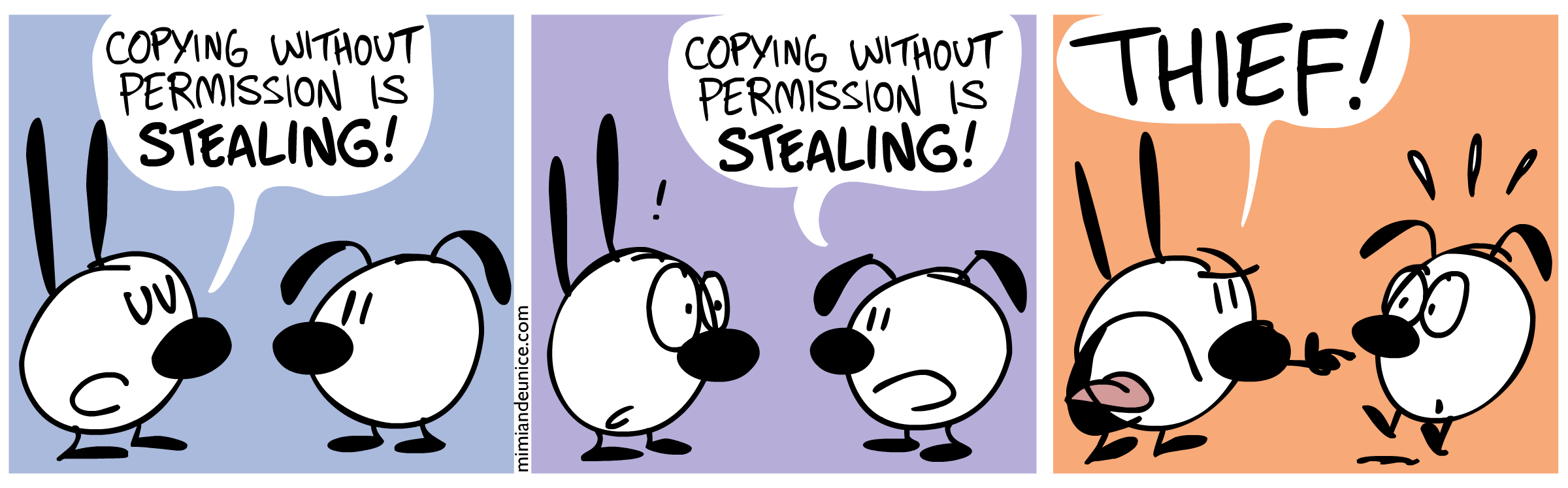 [Speaker Notes: Definitie volgens artikel 4, onder 11, AVG]
Verwerking persoonsgegevens
“een bewerking of een geheel van bewerkingen met betrekking tot
persoonsgegevens of een geheel van persoonsgegevens,
al dan niet uitgevoerd via geautomatiseerde procedés,
zoals het verzamelen, vastleggen, ordenen, structureren, opslaan, bijwerken
of wijzigen, opvragen, raadplegen, gebruiken, verstrekken door middel van
doorzending, verspreiden of op andere wijze ter beschikking stellen,
aligneren of combineren, afschermen, wissen of vernietigen van gegevens”
Doelbinding
“Persoonsgegevens moeten voor welbepaalde, uitdrukkelijk omschreven en
gerechtvaardigde doeleinden worden verzameld en mogen vervolgens niet
verder op een met die doeleinden onverenigbare wijze worden verwerkt;
de verdere verwerking met het oog op archivering in het algemeen belang,
wetenschappelijk of historisch onderzoek of statistische doeleinden wordt
overeenkomstig artikel 89, lid 1, niet als onverenigbaar met de oorspronkelijke
doeleinden beschouwd;”
[Speaker Notes: Artikel 5, lid 1, onder b, AVG]
Opslagbeperking
“Persoonsgegevens moeten worden bewaard in een vorm die het mogelijk maakt
de betrokkenen niet langer te identificeren dan voor de doeleinden waarvoor de
persoonsgegevens worden verwerkt noodzakelijk is; persoonsgegevens mogen
voor langere perioden worden opgeslagen voor zover de persoonsgegevens
louter met het oog op archivering in het algemeen belang, wetenschappelijk of
historisch onderzoek of statistische doeleinden worden verwerkt overeenkomstig
artikel 89, lid 1, mits de bij deze verordening vereiste passende technische en
organisatorische maatregelen worden getroffen om de rechten en vrijheden
van de betrokkene te beschermen.”
[Speaker Notes: Artikel 5, lid 1, onder b, AVG]
Bijzondere persoonsgegevens
Uitzonderingsgrond
Het verbod op verwerking van bijzondere persoonsgegevens is niet vantoepassing indien de verwerking is noodzakelijk met het oog op archivering
in het algemeen belang, wetenschappelijk of historisch onderzoek of statistische doeleinden overeenkomstig artikel 89, lid 1, op grond van Unierecht of lidstatelijk
recht, waarbij de evenredigheid met het nagestreefde doel wordt gewaarborgd,
de wezenlijke inhoud van het recht op bescherming van persoonsgegevens
wordt geëerbiedigd en passende en specifieke maatregelen worden getroffen
ter bescherming van de grondrechten en de belangen van de betrokkene.
Waarborgen gegevensverwerking
Artikel 89, lid 1, AVG
“De verwerking met het oog op archivering in het algemeen belang,
wetenschappelijk of historisch onderzoek of statistische doeleinden is
onderworpen aan passende waarborgen in overeenstemming met deze
verordening voor de rechten en vrijheden van de betrokkene. Die waarborgen
zorgen ervoor dat er technische en organisatorische maatregelen zijn getroffen
om de inachtneming van het beginsel van minimale gegevensverwerking te
garanderen. Deze maatregelen kunnen pseudonimisering omvatten, mits aldus
die doeleinden in kwestie kunnen worden verwezenlijkt. Wanneer die
doeleinden kunnen worden verwezenlijkt door verdere verwerking die de
identificatie van betrokkenen niet of niet langer toelaat, moeten zij aldus
worden verwezenlijkt.”
Functionaris voor gegevensbescherming
“De verwerkingsverantwoordelijke en de verwerker wijzen een functionaris voorgegevensbescherming aan in elk geval waarin de verwerking wordt verricht door een overheidsinstantie”

“Wanneer de verwerkingsverantwoordelijke of de verwerker eenoverheidsinstantie is, kan één functionaris voor gegevensbeschermingworden aangewezen voor verschillende dergelijke instanties, metinachtneming van hun organisatiestructuur en omvang”
[Speaker Notes: Artikel 37 AVG]
Functionaris voor gegevensbescherming
Taken
Informeren en adviseren over verplichtingen gegevensbescherming

Toezien op naleving gegevensbescherming

Adviseren gegevensbeschermingseffect-beoordeling

Toezien op uitvoering gegevensbeschermingseffect-beoordeling

Samenwerken met Autoriteit Persoonsgegevens

Aanspreekpunt voor Autoriteit Persoonsgegevens en anderen
[Speaker Notes: Artikel 39 AVG]
Rolverdeling
Identificeerbare natuurlijke persoon wiens informatie het betreft
Stelt het doel van en
de middelen voor
de verwerking vast
Verwerkt ten behoeve van de verwerkings-verantwoordelijke
Rechten van de betrokkene
[Speaker Notes: Hoofdstuk III, AVG]
Archiefbewaarplaats
Archiefbescheiden berustend in een archiefbewaarplaats:

Géén recht van inzage
Wel gerichte redelijke inzageverzoeken

Géén recht op rectificatie
Wel recht om eigen lezing toe te voegen

Géén beperkingsrecht bij betwisting onjuistheid(gedurende welke periode de verwerkingsverantwoordelijke de juistheid controleert)

Géén recht op dataportabiliteit
[Speaker Notes: Artikel 89, derde lid, AVG
Artikel 45 Uitvoeringswet AVG

Artikel 45. Uitzonderingen inzake archivering in het algemeen belang
1 Bij de verwerking van persoonsgegevens die deel uitmaken van archiefbescheiden als bedoeld in artikel 1, onderdeel c, van de Archiefwet 1995, die berusten in een archiefbewaarplaats als bedoeld in artikel 1, onderdeel f, van die wet, zijn de artikelen 15, 16, 18, eerste lid, onderdeel a, en 20 van de verordening niet van toepassing.
2 Betrokkene heeft het recht om inzage te verkrijgen in de archiefbescheiden, tenzij verzoeken om inzage zodanig ongericht zijn dat deze in redelijkheid niet kunnen worden ingewilligd.
3 Betrokkene heeft het recht om, in geval van onjuiste persoonsgegevens, zijn eigen lezing aan de desbetreffende archiefbescheiden toe te voegen.]
Vergetelheid
Recht op gegevenswissing
“De betrokkene heeft het recht van de verwerkingsverantwoordelijke zonderonredelijke vertraging wissing van hem betreffende persoonsgegevens teverkrijgen en de verwerkingsverantwoordelijke is verplicht persoonsgegevenszonder onredelijke vertraging te wissen wanneer […]“
“niet van toepassing voor zover verwerking nodig is met het oog op archivering inhet algemeen belang, wetenschappelijk of historisch onderzoek of statistischedoeleinden overeenkomstig artikel 89, lid 1, […]”
[Speaker Notes: Artikel 17 AVG
Uitzondering in het derde lid]
Waarborgen gegevensverwerking
Artikel 89, lid 1, AVG
“De verwerking met het oog op archivering in het algemeen belang,
wetenschappelijk of historisch onderzoek of statistische doeleinden is
onderworpen aan passende waarborgen in overeenstemming met deze
verordening voor de rechten en vrijheden van de betrokkene. Die waarborgen
zorgen ervoor dat er technische en organisatorische maatregelen zijn getroffen
om de inachtneming van het beginsel van minimale gegevensverwerking te
garanderen. Deze maatregelen kunnen pseudonimisering omvatten, mits aldus
die doeleinden in kwestie kunnen worden verwezenlijkt. Wanneer die
doeleinden kunnen worden verwezenlijkt door verdere verwerking die de
identificatie van betrokkenen niet of niet langer toelaat, moeten zij aldus
worden verwezenlijkt.”
Onbeperkte archiveringsvrijheid?
Voorbeeld Wbp i.r.t. recht op gegevenswissing
Uitspraak van 23 augustus 2017 door de Afdeling bestuursrechtspraak van	de Raad van state [ECLI:NL:RVS:2017:2232]

“Ingevolge artikel 3 van de Archiefwet [1995] zijn de overheidsorganen verplicht deonder hen berustende archiefbescheiden in goede, geordende en toegankelijke staat tebrengen en te bewaren, alsmede zorg te dragen voor de vernietiging van de daarvoor in aanmerking komende archiefbescheiden. Naar het oordeel van de Afdeling vormt dezealgemene bepaling niet een zelfstandige grondslag voor de verwerking van bijzonderepersoonsgegevens als bedoeld in artikel 23, eerste lid, aanhef en onder f, van de Wbp,nu aan de bewaarplicht van de Archiefwet [1995] pas wordt toegekomen als gegevens in overeenstemming met de Wbp worden verwerkt.”
[Speaker Notes: Recht van gegevenswissing o.a. van toepassing wanneer de persoonsgegevens onrechtmatig zijn verwerkt.]
Vertegenwoordiging
“De betrokkene heeft het recht een orgaan, organisatie of vereniging zonderwinstoogmerk dat of die op geldige wijze volgens het recht van een lidstaat isopgericht, waarvan de statutaire doelstellingen het openbare belang dienen endat of die actief is op het gebied van de bescherming van de rechten envrijheden van de betrokkene in verband met de bescherming van dienspersoonsgegevens, opdracht te geven de klacht namens hem in te dienen,namens hem de in artikelen 77, 78 en 79 bedoelde rechten uit te oefenen ennamens hem het in artikel 82 bedoelde recht op schadevergoeding uit te oefenen, indien het lidstatelijke recht daarin voorziet.”
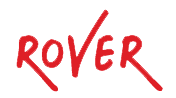 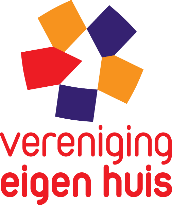 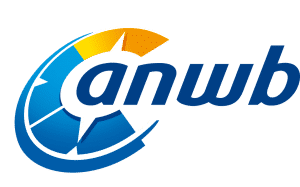 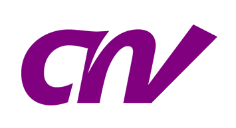 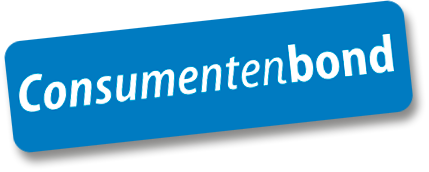 [Speaker Notes: Artikel 80 AVG

Artikel 77 = Recht om een klacht in te dienen bij een toezichthoudende autoriteit
Artikel 78 = Recht om een doeltreffende voorziening in recht in te stellen tegen een toezichthoudende autoriteits
Artikel 79 = Recht om een doeltreffende voorziening in rechte in te stellen tegen een verwerkingsverantwoordelijke of een verwerker]
Verwerkersovereenkomst
“Wanneer een verwerking namens een verwerkingsverantwoordelijke wordt verricht, doet deverwerkingsverantwoordelijke uitsluitend een beroep op verwerkers die afdoende garantiesmet betrekking tot het toepassen van passende technische en organisatorische maatregelenbieden opdat de verwerking aan de vereisten van deze verordening voldoet en de beschermingvan de rechten van de betrokkene is gewaarborgd.”

“De verwerker neemt geen andere verwerker in dienst zonder voorafgaande specifieke ofalgemene schriftelijke toestemming van de verwerkingsverantwoordelijke. In het geval vanalgemene schriftelijke toestemming licht de verwerker de verwerkingsverantwoordelijke inover beoogde veranderingen inzake de toevoeging of vervanging van andere verwerkers,waarbij de verwerkingsverantwoordelijke de mogelijkheid wordt geboden tegen dezeveranderingen bezwaar te maken.”
[Speaker Notes: Artikel 28 AVG]
Verwerkersovereenkomst
“De verwerking door een verwerker wordt geregeld in een overeenkomst of andererechtshandeling krachtens het Unierecht of het lidstatelijke recht die de verwerker tenaanzien van de verwerkingsverantwoordelijke bindt, en waarin het onderwerp en de duurvan de verwerking, de aard en het doel van de verwerking, het soort persoonsgegevens ende categorieën van betrokkenen, en de rechten en verplichtingen van deverwerkingsverantwoordelijke worden omschreven.”
[Speaker Notes: Artikel 28 AVG]
Verwerkersovereenkomst
Verwerker verwerkt enkel o.b.v. schriftelijke instructies verwerkingsverantwoordelijke
Verwerker waarborgt vertrouwelijkheid
Verwerker hanteert informatiebeveiliging
Verwerker stelt dezelfde eisen aan sub-verwerker
Verwerker werkt mee aan rechten betrokkene
Verwerker levert bijstand aan verwerkingsverantwoordelijke
Verwerker levert na afloop overeenkomst alle persoonsgegevens terug (en wist kopieën)
Verwerker stelt verwerkingsverantwoordelijke benodigde informatie voor audits ter beschikking
[Speaker Notes: Artikel 28 AVG]
Onderlinge overeenkomst
Gezamenlijke verwerkingsverantwoordelijken
“Wanneer twee of meer verwerkingsverantwoordelijken gezamenlijk de doeleinden en middelen van de verwerking bepalen, zijn zij gezamenlijke verwerkingsverantwoordelijken. Zij stellen optransparante wijze hun respectieve verantwoordelijkheden voor de nakoming van deverplichtingen uit hoofde van deze verordening vast.”
[Speaker Notes: Artikel 26 AVG]
Privacy Impact Assessment
Gegevensbeschermingseffectbeoordeling
Verplicht indien:

Geautomatiseerde besluitvorming o.b.v. persoonsgegevens

Grootschalige verwerking bijzondere persoonsgegevens

Monitoring van openbaar toegankelijke ruimten
Camerabewaking

Gegevensverwerking waarvoor door Autoriteit Persoonsgegevens verplicht gesteld
[Speaker Notes: Artikel 35 AVG]
Oude wijn in nieuwe zakken
Artikel 2a Archiefwet 1995
Verwerking beperkt zich tot:
Vervanging
Overbrenging
Opnemen in archiefbewaarplaats
Beheer (m.u.v. raadpleging en beschikbaar stellen)

Artikel 15, eerste lid, Archiefwet 1995
Bij de overbrenging […] kan de zorgdrager […] slechts beperkingen aan de openbaarheid stellen vooreen bepaalde termijn en met het oog op:
de eerbiediging van de persoonlijke levenssfeer;
het belang van de Staat of zijn bondgenoten;
het anderszins voorkomen van onevenredige bevoordeling of benadeling van betrokken natuurlijke personen ofrechtspersonen dan wel van derden.
[Speaker Notes: Oude wijn in nieuwe zakken (=de zaken zijn anders gepresenteerd, maar niet wezenlijk veranderd.)]
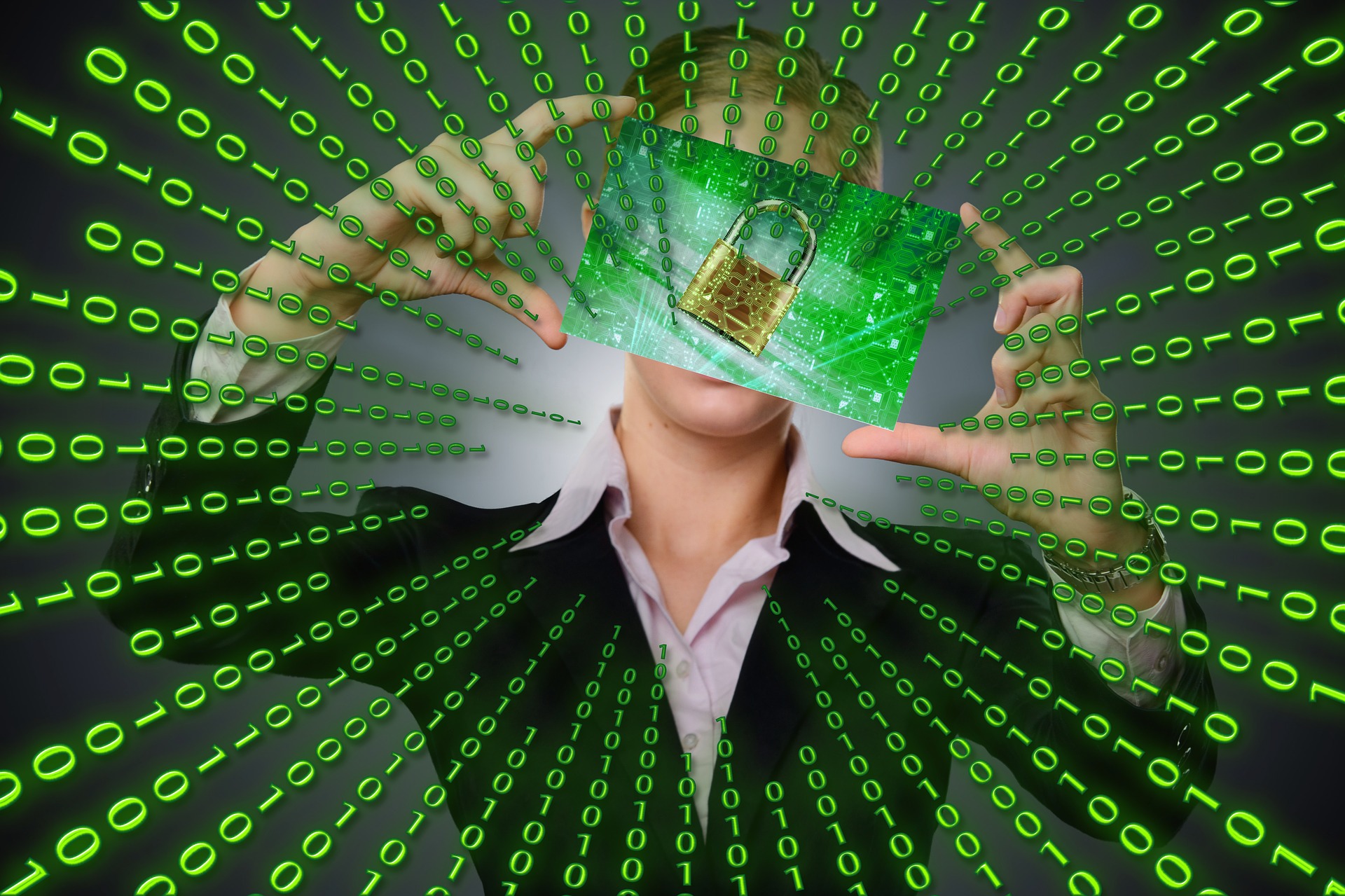